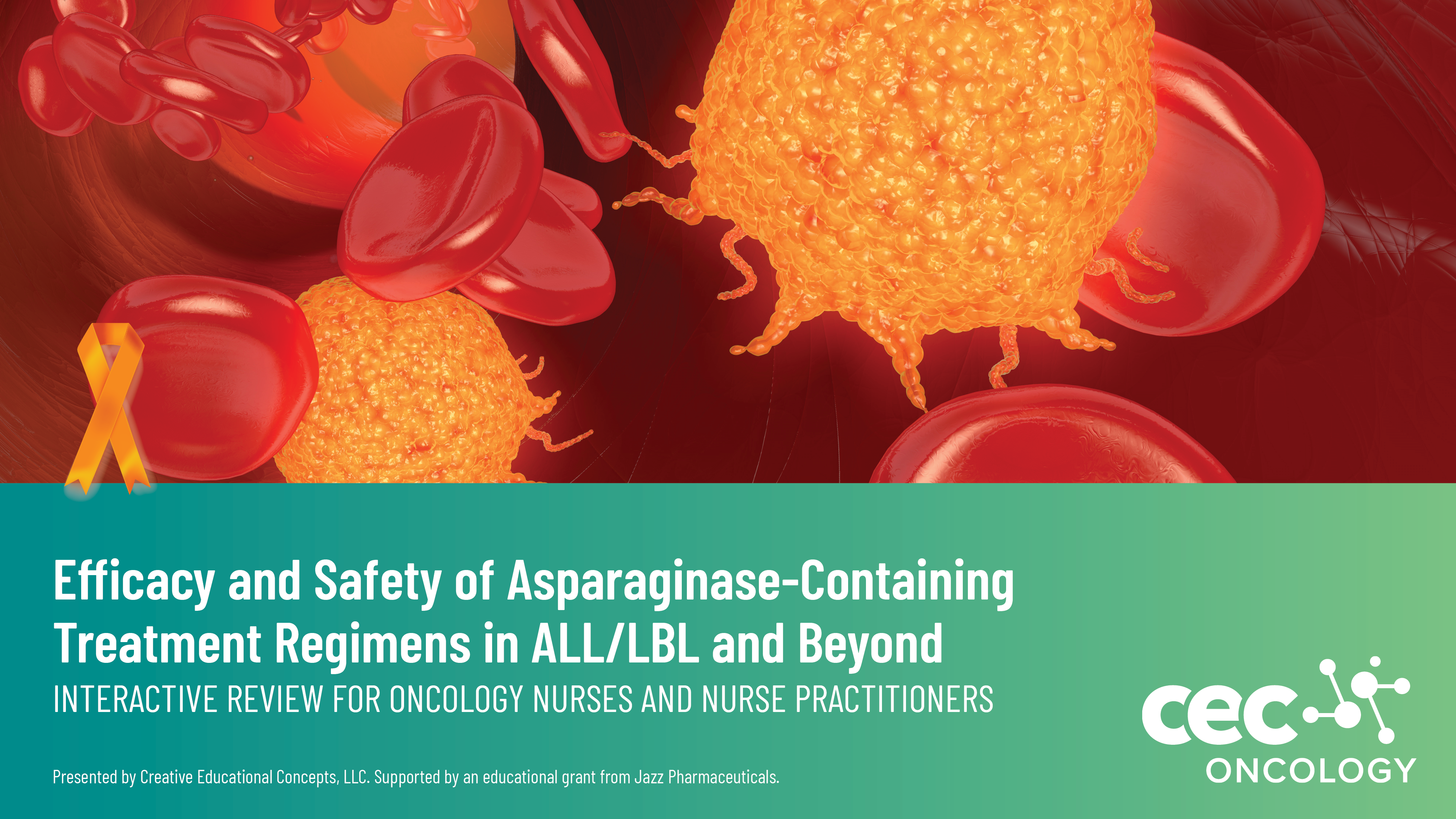 Efficacy and Safety of Asparaginase-containing Treatment Regimens in ALL/LBL and Beyond
INTERACTIVE REVIEW FOR ONCOLOGY NURSES AND NURSE PRACITIONERS
Sandra KurtinPhD, ANP-BC, FAPO
Director, Advanced Practice, 
Nurse Practitioner
The University of Arizona Cancer Center
Assistant Professor of Clinical Medicine
Adjunct Clinical Professor of Nursing
The University of Arizona
Faculty Disclosures
It is the policy of Creative Educational Concepts LLC (CEC) to ensure independence, balance, objectivity, and scientific rigor and integrity in all their CME/CE activities. Activity planners, faculty, peer reviewers, and CEC staff must disclose to the participants any relationships with ineligible entities whose products or devices may be mentioned in this CE activity, or with the commercial supporter of this CE activity. An ineligible entity is defined as any entity producing, marketing, re-selling, or distributing health care goods or services consumed by, or used on, patients. Financial relationships may include research grants, consultant fees, travel, advisory boards, consultancy, speakers’ bureaus, other benefits, or having a self-managed equity interest in a company. CEC has evaluated, identified, and mitigated any potential conflicts of interest through a rigorous content validation procedure, use of evidence-based data/research, and a multidisciplinary peer review process. The following information is for participant information only. It is not assumed that these relationships will have a negative impact on the presentations.

Planner/FacultySandra Kurtin, PhD, ANP-C, AOCN—has disclosed that she is an advisor or consultant to Abbvie, Agios, Amgen, AstraZeneca, Bristol Myers Squibb, lncyte, and Takeda.

Peer Reviewer
Stacy Muddiman, BSN, RN, OCN–has no relevant financial relationships to disclose in relation to the content of this activity.

CEC StaffKatherine Lee, PharmD—has no relevant financial relationships to disclose in relation to the content of this activity.Jessica Hall—has no relevant financial relationships to disclose in relation to the content of this activity.

Faculty of this CME/CE activity may include discussions of products or devices that are not currently labeled for use by the FDA. The faculty have been informed of their responsibility to disclose to the audience if they will be discussing off-label or investigational uses (any uses not approved by the FDA) of products or devices. CEC, the faculty, and any commercial supporter of this activity do not endorse the use of any product outside of the FDA labeled indications. Medical professionals should not utilize the procedures, products, or diagnosis techniques discussed during this activity without evaluation of their patient for contraindications or dangers of use.
Thank You
Presented by Creative Educational Concepts 





Supported through an independent educational grant from Jazz Pharmaceuticals
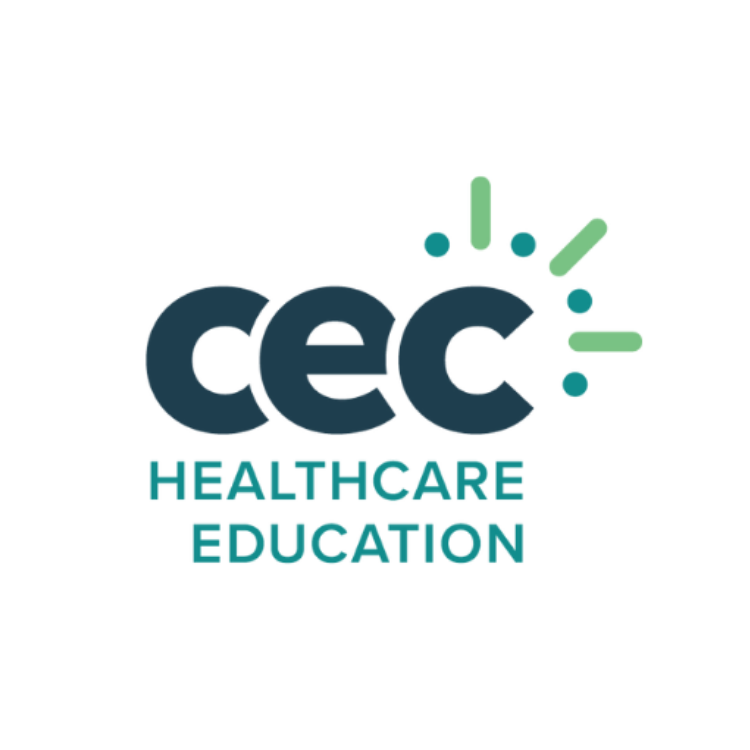 Learning Objectives
Examine the rationale for using asparaginase in the treatment of pediatric and adult/young adult acute lymphoblastic leukemia (ALL)/lymphoblastic lymphoma (LBL), as well as in other disease states. 
Appraise key clinical trial data of different asparaginase-containing regimens in ALL/LBL and apply that knowledge to selection of optimal asparaginase-containing treatments, based on patient-specific factors as well as the latest data. 
Identify the different asparaginase products available, and distinguish them based upon dose, route, formulation, proper monitoring, PK profiles, and unique safety concerns. 
Recognize asparaginase-related toxicities that lead to poorer patient prognosis, identify the difference between asparaginase infusion reactions and clinical/subclinical hypersensitivity, develop monitoring/interpretation strategies for serum asparaginase levels to optimize treatment, and understand silent inactivation. 
Use a case-based approach to formulate clinical strategies for asparaginase-containing regimens, focusing on efficacy and safety of different formulations, and practice approaches to monitor asparaginase levels while also preventing and mitigating asparaginase-related toxicities.
How to Collect Credit for this Activity
To receive ANCC credit, scan the QR code to complete the evaluation online.






Participants can print their certificate or statement of credit immediately.
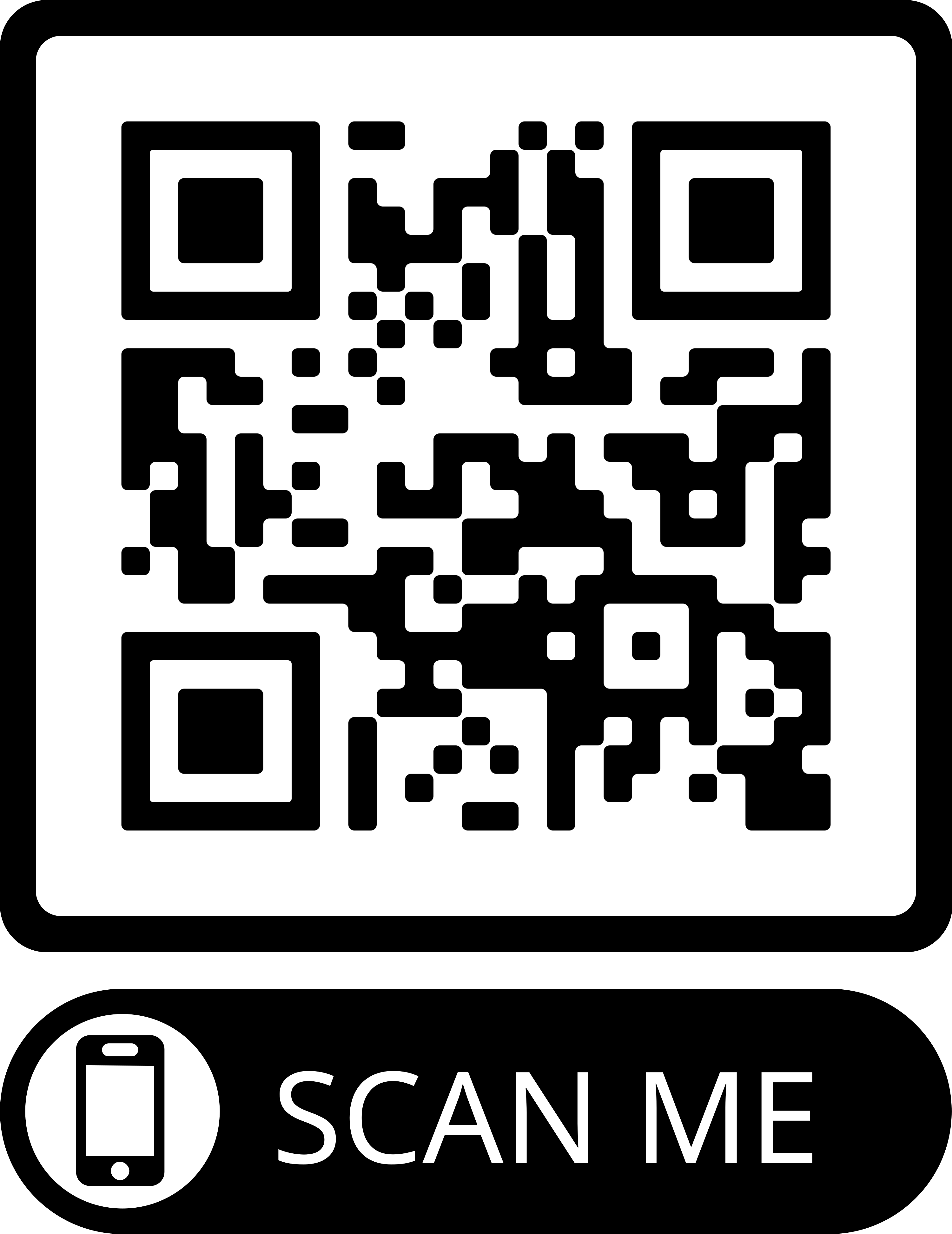 New to Creative Educational Concepts? You will need to create an account before you can claim credit. 
Please go to: https://www.ceconcepts.com/
Polling with Poll Everywhere
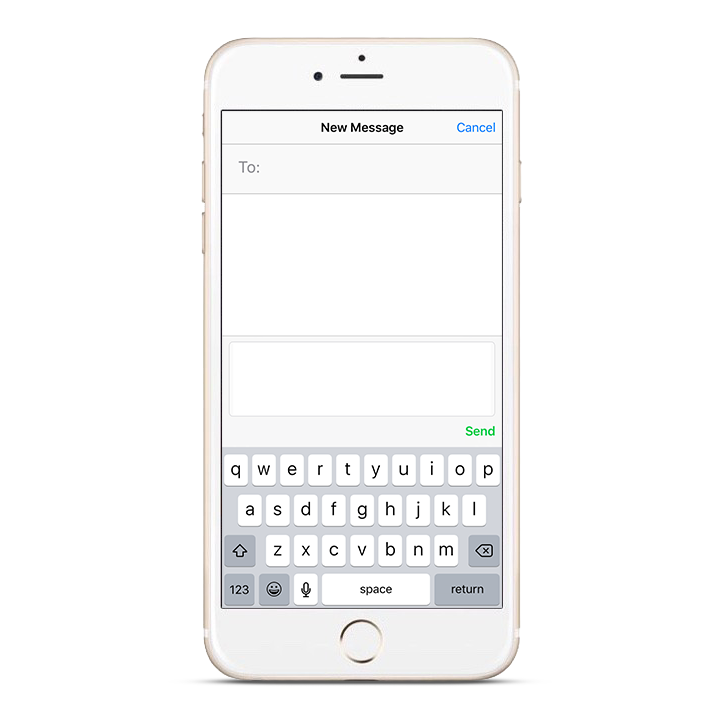 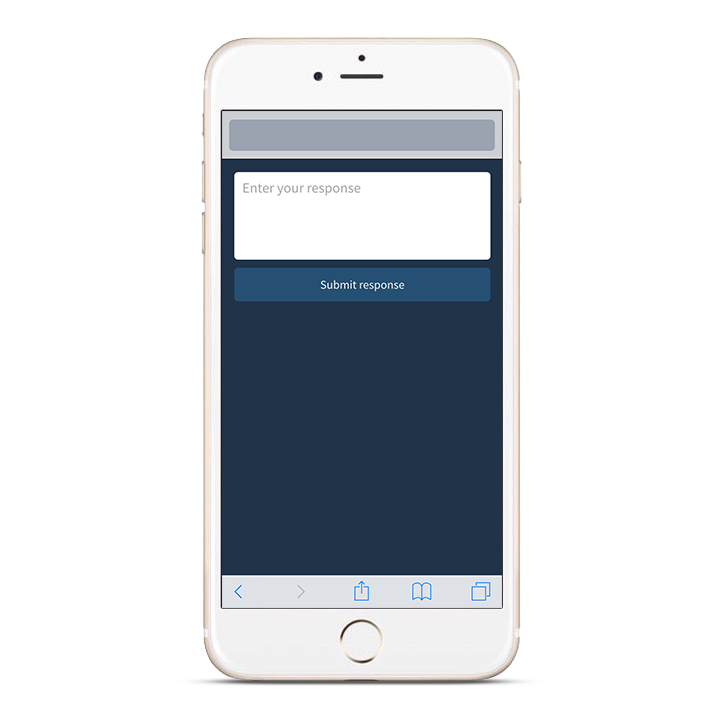 Responding with Poll Everywhere
You may respond via browser or text message
Open your browser and navigate to pollev.com/cec500
   or
Text phone number 22333
Then text your response (A, B, C, D, etc.)
Pollev.com/cec500
22333
cec500
Web voting
Text voting
[Speaker Notes: General use graphics to be customized according to your poll’s instructions]
Pre-test Questions
A 28-year-old female is diagnosed with Ph-negative acute lymphoblastic leukemia. Which of the following is true regarding risk stratification and treatment choices for this patient?
She is classified as an adolescent/young adult and should be treated with a pediatric-based multi-agent regimen 
She is classified as an adult and should be treated with a pediatric-based multi-agent regimen 
She is classified as an adolescent/young adult and should be treated with a pediatric-based regimen that contains a tyrosine kinase inhibitor 
The patient’s age does not matter as the recommended multi-agent regimens for adolescents/young adults and adults are the same for Ph-negative ALL
[Speaker Notes: Pre-test Question
Correct Answer: A]
What is an appropriate strategy to manage a patient who develops a grade 3 hypersensitivity reaction to pegaspargase?
Rechallenge patient with pegaspargase with addition of anti-allergy premedications
Discontinue asparaginase permanently
Rechallenge with an erwinia-based asparaginase formulation
Rechallenge patient with desensitization protocol for pegaspargase
[Speaker Notes: Pre-test Question
Correct Answer: C]
Which of the following is true regarding the different asparaginase formulations?
Pegaspargase and erwinia-based formulations are derived from different bacterial sources and do not pose a risk for cross-reactivity
Patients developing any grade hypersensitivity reactions to first-line asparaginase therapy should discontinue therapy immediately and may not rechallenge with additional asparaginase-based therapies.
Measuring serum asparaginase activity (SAA) may be warranted when there are gaps in asparaginase therapy or in the setting of relapse 
A and C
[Speaker Notes: Pre-test Question
Correct Answer: D]
How would you manage a patient on a pegaspargase treatment regimen that develops a grade 2 PICC-related thrombosis?
Admit for heparin infusion, chest CT to rule out pulmonary embolism (PE), and discontinue asparaginase
Start low–molecular weight heparin, transition to direct oral anticoagulant, chest CT, and discontinue asparaginase permanently
Start low–molecular weight heparin, transition to direct oral anticoagulant, chest CT, and resume asparaginase once symptoms resolve
Admit for heparin infusion, transition to direct oral anticoagulant, and continue asparaginase
[Speaker Notes: Pre-test Question
Correct Answer: C]
Acute Lymphoblastic LeukemiaEpidemiology and Etiology
Estimated 6,660 new cases and 1,560 deaths in 2022
5-year relative survival of 70.8% (2012–2018)
Median age at death: 59 years  
<20 years: 87.6% 
≥65 years: <20%
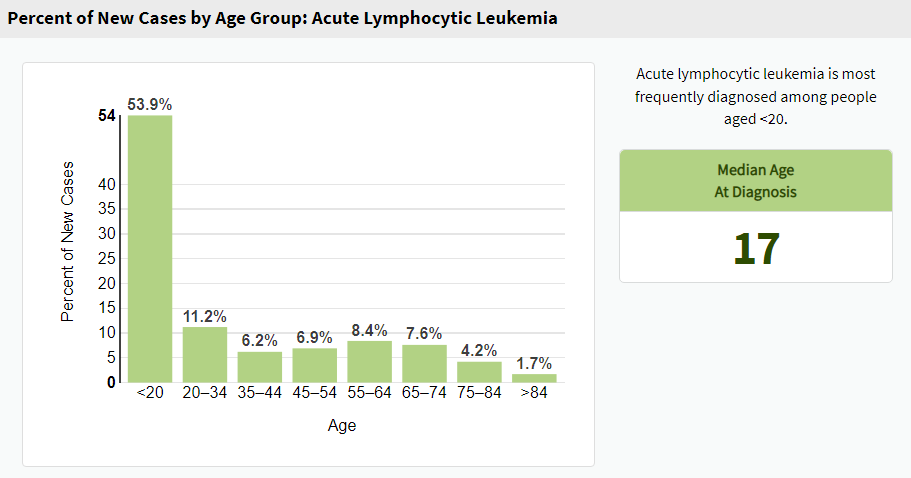 13.5% diagnosed ≥65
https://seer.cancer.gov/statfacts/html/alyl.html; Bispo JAB, et al. Cold Spring Harb Perspect Med. 2020; Davis AS, et al. Am Fam Physician. 2014.
[Speaker Notes: Bispo, J. A. B., Pinheiro, P. S., & Kobetz, E. K. (2020). Epidemiology and Etiology of Leukemia and Lymphoma. Cold Spring Harb Perspect Med, 10(6). https://doi.org/10.1101/cshperspect.a034819 
Davis, A. S., Viera, A. J., & Mead, M. D. (2014). Leukemia: an overview for primary care. Am Fam Physician, 89(9), 731-738.]
Acute Lymphoblastic LeukemiaAdult Disease Characteristics
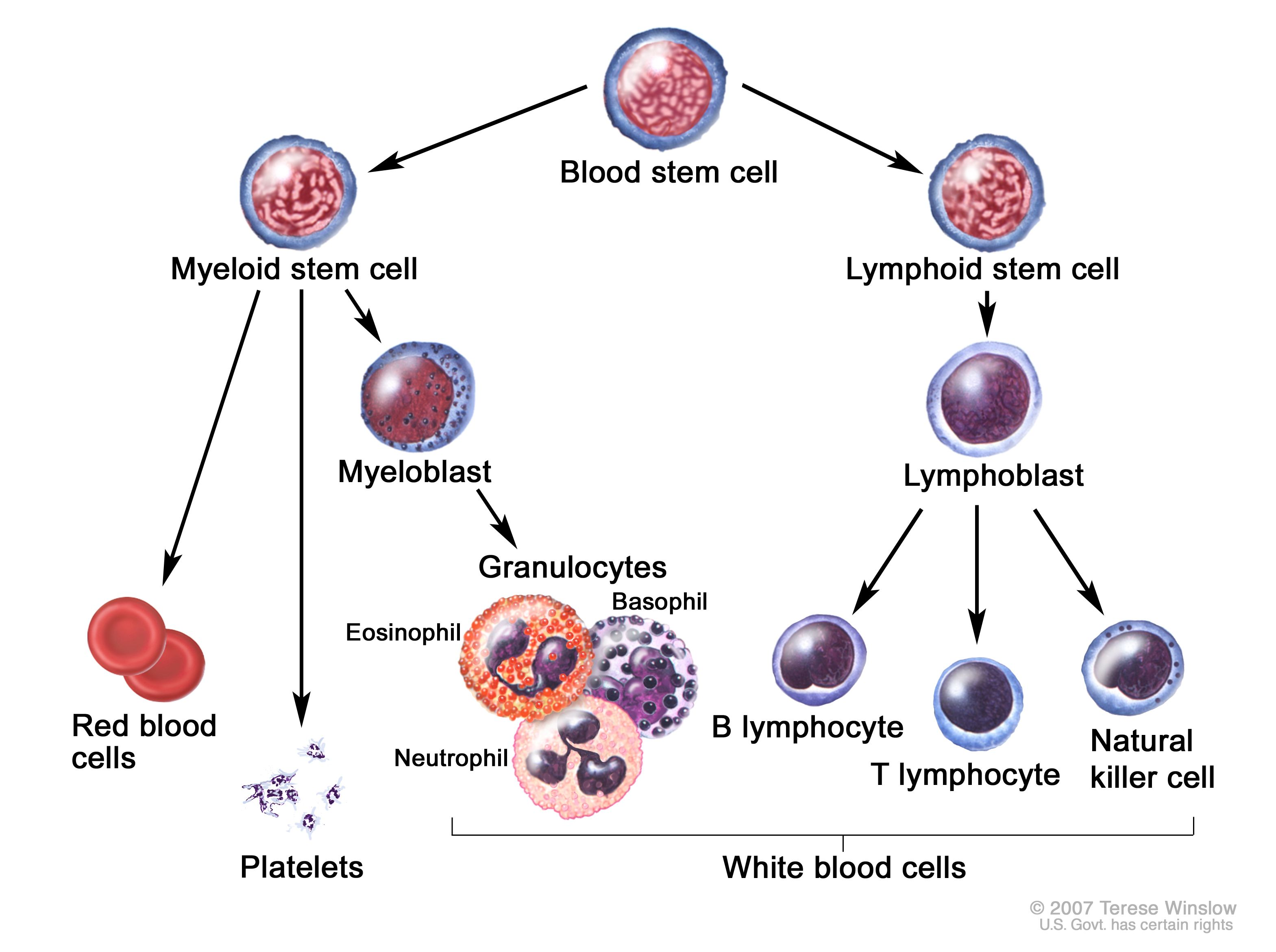 Jabbour E, et al. JAMA Oncol. 2018; Kurtin S. Semin Oncol Nurs. 2019; Figure from https://nci-media.cancer.gov/pdq/media/images/526538.jpg.
[Speaker Notes: Jabbour et al, JAMA Oncol. 2018;4(10):1413-1420. doi:10.1001/jamaoncol.2018.1915
Kurtin, S. (2019). Interdisciplinary Management of Acute Leukemia Across the Continuum of Care. Semin Oncol Nurs, 35(6), 150953. https://doi.org/10.1016/j.soncn.2019.150953]
Lymphoblastic Lymphoma Disease Characteristics
Lymphoblastic lymphoma (LBL) is a highly aggressive lymphoma that shares biological and morphological features with ALL
Originates in either B-cells or T-cells
Most common phenotype is T-cell
Distinguished from ALL by having <20%–25% marrow infiltrating blasts
Lymphoblastic disorders in adults (100%)
10%
90%
Lymphoblastic lymphoma, BM blasts <25%
Acute lymphoblastic leukemia, BM blasts >25%
80%
20%
85%
15%
T-cell
B-cell
B-cell
T-cell
Considered a rare disease
2%–4% of adult and <30% of children’s 
non-Hodgkin lymphomas
Predominantly seen in young males (10–30 years)
Treatment is similar to ALL
Risk Factors
Ataxia-telangiectasia, Nijmegen breakage syndrome, constitutional mismatch repair deficiency
Human T-lymphotropic virus 1 (HTLV-1)
Trisomy 21
Other risk factors similar to ALL
Intermesoli T, et al. Curr Oncol Rep. 2022.
[Speaker Notes: Intermesoli, T., Weber, A., Leoncin, M., Frison, L., Skert, C., & Bassan, R. (2022). Lymphoblastic Lymphoma: a Concise Review. Curr Oncol Rep, 24(1), 1-12. https://doi.org/10.1007/s11912-021-01168-x]
Adolescent and Young Adult/Adult ALLRisk-stratified Treatment
ALL treatments represent one of the most complex 
and intensive programs in cancer therapy.
Initial treatment selection largely driven by:
Age: adult, AYA*/adult, pediatric
Fit vs frail (physiologic age)
Eligibility for allogeneic stem cell transplant 
Goals of care
Characteristics of the ALL
T-cell vs B-cell
Degree of leukocytosis
Cytogenetic-molecular abnormalities (adult vs pediatric)
Philadelphia chromosome (Ph)-positive ALL 
Unfavorable; 25% vs 3%
Ph-like ALL 
Unfavorable; 20% vs 8%
Hyperdiploidy 
Favorable; 2% vs 25%
t(12;21)
Favorable; 2% vs 25%
AYA, adolescent and young adult.
*The ALL panel considers AYA to be within the age range of 15–39 years.
NCCN Guidelines. Acute Lymphoblastic Leukemia. v2.2023.
Adolescent and Young Adult/Adult ALLRisk-stratified Treatment
Risk Stratification
Ph+ AYA patients are grouped with fit, adult patients <65 years and relies on the addition of tyrosine kinase inhibitors that target BCR-ABL
Ph+ ALL 
(AYA and adult)

Ph-negative ALL 
(AYA) 

Ph-negative ALL
 (Adult)
Ph-negative ALL in AYA*/adult patients relies on multiagent pediatric regimens with a multiphase approach
Induction
Consolidation/intensification
CNS treatment/prophylaxis
Maintenance
Workup
Risk of relapse is related to:
Achievement of minimal residual disease negativity following induction
Incomplete therapy
High-risk features
AYA, adolescent and young adult.
*The ALL panel considers AYA to be within the age range of 15–39 years.
NCCN Guidelines. Acute Lymphoblastic Leukemia. v2.2023.
Patient Case 1  28-Year-old Female with Lymphadenopathy
A 28-year-old female presents with progressive cervical and clavicular adenopathy over a 5-month period. No precipitating factors are reported, nor are night sweats or weight loss. She is initially treated with antibiotics.
A fine needle aspiration (FNA) of right cervical level II/III nodes is performed. Flow cytometry expressed TdT, cytoplasmic CD2, CD3, CD4, CD5. Findings are consistent with T-cell lymphoblastic lymphoma.
A CT of the chest/abdomen/pelvis finds multistation lymphadenopathy involving the bilateral cervical chain, bilateral supraclavicular, prevascular mediastinal, and bilateral axillary lymph nodes
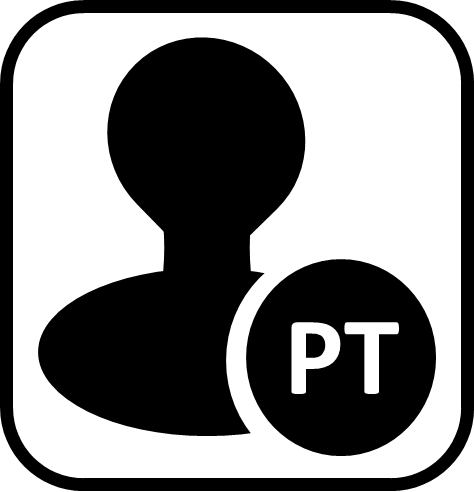 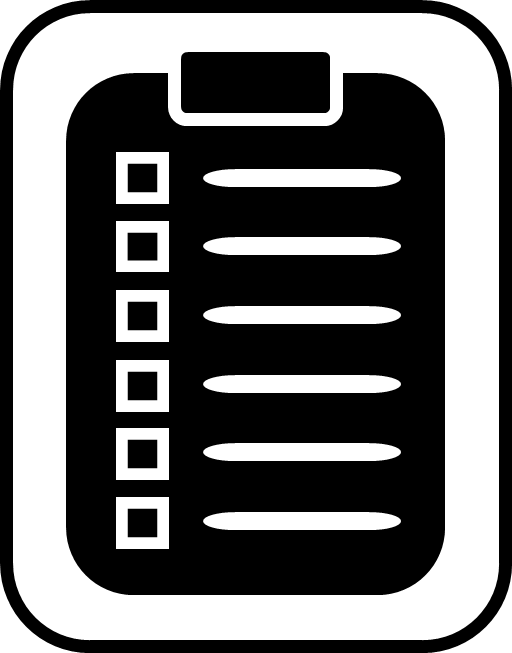 Patient Case 1  28-Year-old Female with Lymphadenopathy
Further testing finds:
Bone marrow biopsy and aspirate
Normocellular with trilineage hematopoiesis and 6.2% lymphoblasts
Flow cytometry finds a small population of blasts with a T-cell phenotype is detected (CD2+, sCD3-, CD7+, CD5+, TDT+, cCD3+)
Collective findings indicate low-level involvement by T-cell lymphoblastic lymphoma
Lumbar puncture (LP) with cytarabine 40 mg intrathecal (IT), flow cytometry negative
ECHO shows ejection fraction of 64%; no left or right ventricular dysfunction
HIV and hepatitis screens negative
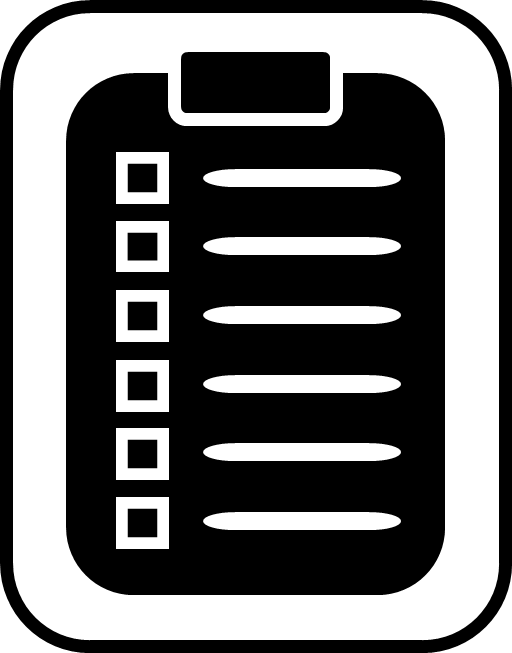 A 28-year-old female is diagnosed with Ph-negative acute lymphoblastic leukemia. Which of the following is true regarding risk stratification and treatment choices for this patient?
She is classified as an adolescent/young adult and should be treated with a pediatric-based multi-agent regimen 
She is classified as an adult and should be treated with a pediatric-based multi-agent regimen 
She is classified as an adolescent/young adult and should be treated with a pediatric-based regimen that contains a tyrosine kinase inhibitor 
The patient’s age does not matter as the recommended multi-agent regimens for adolescents/young adults and adults are the same for Ph-negative ALL
[Speaker Notes: Pre-test Question
Correct Answer: A]
Common Multi-agent, Multi-phase Drug Regimens Used in Pediatric and AYA/Adult ALL
NCCN Guidelines. Acute Lymphoblastic Leukemia. v2.2023.
Asparaginase in ALL/LBL
Asparaginase is a critical component of multi-agent ALL regimens
Patients with lymphoblastic lymphoma benefit from multi-agent ALL regimens
Asparagine is one of twenty amino acids necessary for cell function and survival
Leukemic cells lack L-asparagine synthetase, required to make asparagine
Leukemic  cells require exogenous asparagine for survival
Asparaginase lowers serum asparagine
Hydrolyzing asparagine to aspartic acid and ammonia
Leads to decreased protein synthesis in leukemic cells
Eventual leukemic cell death via apoptosis 
Continuous and prolonged asparagine depletion is associated with apoptosis of the leukemic clone
Incomplete therapy (<26 consecutive weeks of asparaginase) is associated with inferior outcomes in pediatric patients  
Factors associated with suboptimal dosing of asparaginase
Resistance 
Adverse events
Underdosing
Juluri KR, et al. Blood Lymphat Cancer. 2022.
[Speaker Notes: Juluri, K. R., Siu, C., & Cassaday, R. D. (2022). Asparaginase in the Treatment of Acute Lymphoblastic Leukemia in Adults: Current Evidence and Place in Therapy. Blood Lymphat Cancer, 12, 55-79. https://doi.org/10.2147/blctt.S342052]
Patient Case 1  28-Year-old Female with Lymphadenopathy
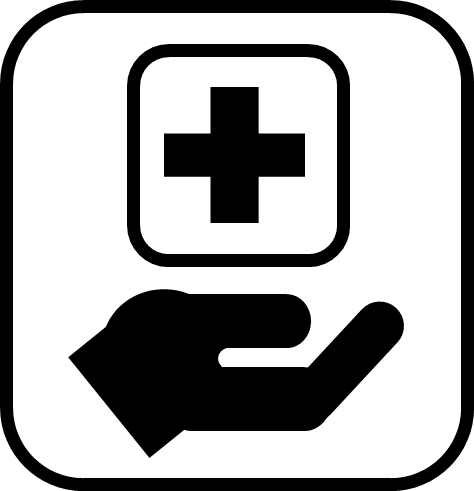 The patient is within the age range for AYA/adult-based treatment (age 15–39). She is started on the AALL0434 protocol (pediatric-based regimen).
6MP, mercaptopurine; MTX, methotrexate.
Asparaginase Formulations
Maese L, et al. Blood. 2022; Vrooman LM, et al. J Clin Oncol. 2022; 
Juluri KR, et al. Blood Lymphat Cancer. 2022; FDA Prescribing Information.
**Non-recombinant asparaginase Erwinia chrysanthemi no longer available in U.S.
[Speaker Notes: ASPARLAS™ (calaspargase pegol – mknl) [package insert]. Boston, MA: Servier Pharmaceuticals; 2021. 
ONCASPAR (pegaspargase) [package insert]. Boston, MA: Servier Pharmaceuticals; 2021.
ERWINAZE™ (asparaginase Erwinia chrysanthemi) [package insert]. Palo Alto, CA: Jazz Pharmaceuticals, Inc; 2019. 
RYLAZE™ (asparaginase erwinia chrysanthemi (recombinant)-rywn) [package insert]. Palo Alto, CA: Jazz Pharmaceuticals; 2021.
Juluri, K. R., Siu, C., & Cassaday, R. D. (2022). Blood Lymphat Cancer, 12, 55-79]
Incidence of CommonAdverse Events for Asparaginase
Aldoss I & Douer D. Blood. 2022; Maese L, et al. Front Pediatr. 2022.
[Speaker Notes: Aldoss, I., & Douer, D. (2020). How I treat the toxicities of pegasparaginase in adults with acute lymphoblastic leukemia. Blood, 135(13), 987-995. https://doi.org/10.1182/blood.2019002477]
Risk Factors for Hypersensitivityto Asparaginase
Formulation of asparaginase
Route of administration
No premedication
Schedule of administration: second dose and future doses
HLA-DRB1 polymorphism
Younger age 
Line of treatment
Concurrent use of other therapeutic agents including corticosteroids
Prior history of hypersensitivity to medications
Aldoss I, Douer D. Blood. 2020; Pourhassan H, et al. Curr Oncol Rep. 2022; NCCN Guidelines. Acute Lymphoblastic Leukemia. v2.2023.
[Speaker Notes: U.S. Department of Health and Human Services. (2017). Common Terminology Criteria for Adverse Events (CTCAE) Version 5.0. Retrieved from https://ctep.cancer.gov/protocolDevelopment/electronic_applications/ctc.htm
Aldoss, I., & Douer, D. (2020). How I treat the toxicities of pegasparaginase in adults with acute lymphoblastic leukemia. Blood, 135(13), 987-995. https://doi.org/10.1182/blood.2019002477]
Adverse Event Prevention and MitigationHypersensitivity
Prevention and management, general measures 
Premedication with histamine 1 (diphenhydramine, cetirizine), histamine 2 (famotidine), corticosteroid (hydrocortisone), and acetaminophen
Slow the infusion for IV formulations for up to 2 hours
Treatment based on grade of infusion-related reaction
Grade 1 or 2 without bronchospasm, hypotension, edema, or need for parenteral intervention (rash, flushing, urticaria, and drug fever ≥38°C) the asparaginase that caused the reaction may be continued, with consideration for anti-allergy premedication (such as hydrocortisone, famotidine or ranitidine, diphenhydramine, cetirizine, and acetaminophen).
Grade 2 or higher systemic allergic reactions, urticaria, or anaphylaxis can be (but are not necessarily) associated with neutralizing antibodies and lack of efficacy.
Grade ≥3 merit permanent discontinuation of the type of asparaginase that caused the reaction
Erwinia formulations (erwinia, erwinia-rywn) may be used as a second-line agent in patients who have developed a systemic allergic reaction or anaphylaxis due to pegaspargase
Aldoss I, Douer D. Blood. 2020; Pourhassan H, et al. Curr Oncol Rep. 2022; NCCN Guidelines. Acute Lymphoblastic Leukemia. v2.2023; 
U.S. Department of Health and Human Services. Common terminology criteria for adverse events (CTCAE). 2017.
Patient Case 235-Year-old Male with New Diagnosis of T-cell ALL
A 35-year-old male with newly diagnosed T-cell ALL has a history of hypertension, hyperlipidemia, and type 2 diabetes. He presented to the emergency department with chest pain and shortness of breath.
A chest CT shows a large mediastinal mass (15.5 × 9.4 × 10.7 cm), and biopsy confirms T-cell lymphoblastic leukemia/lymphoma. A US of the scrotum is negative for involvement.
A bone marrow biopsy finds T-lymphoblastic leukemia/lymphoma, with a blast count of 90%.
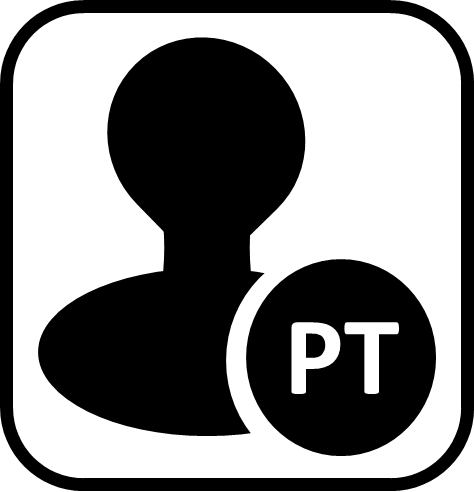 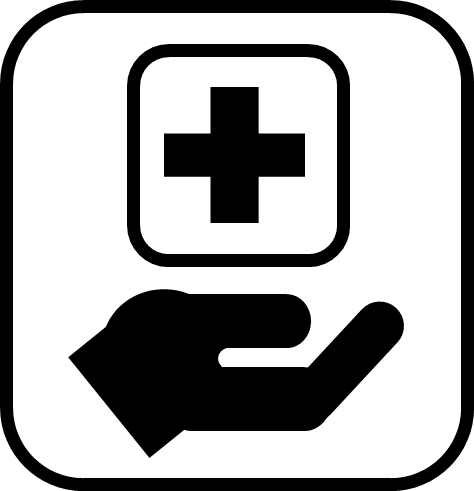 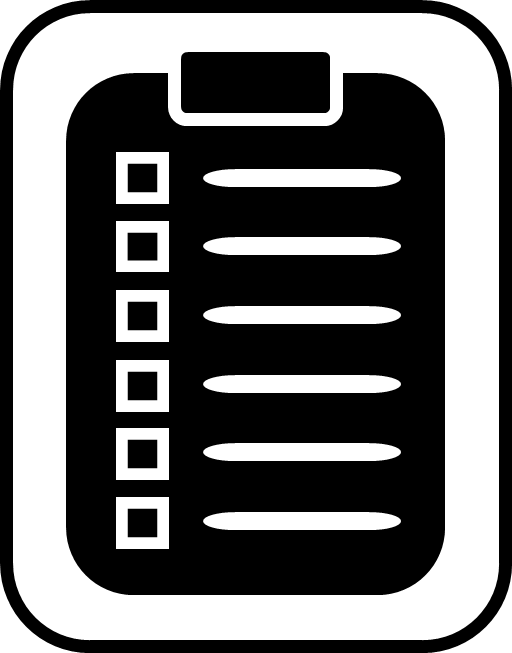 MTX, methotrexate;
Patient Case 235-Year-old Male with New Diagnosis of T-cell ALL
On Day 4 of a multi-agent regimen, the patient was given pegaspargase 2,500 IU/m2 IV. He began having flushing of skin, coughing, chest pain, and trouble breathing when he was over halfway through the first administration of pegaspargase. 
The pegaspargase infusion was discontinued, and his oxygen saturation decreased to 82%.
He was placed on oxygen and given IV diphenhydramine, hydrocortisone, and famotidine with incomplete resolution. Epinephrine 0.3 mg IM is given with gradual improvement.
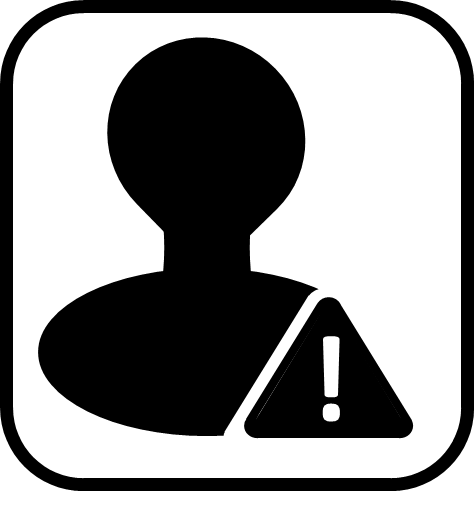 What is an appropriate strategy to manage a patient who develops a grade 3 hypersensitivity reaction to pegaspargase?
Rechallenge with pegaspargase with addition of anti-allergy pre-medications
Discontinue asparaginase permanently
Rechallenge with an erwinia-based asparaginase formulation
Rechallenge patient with desensitization protocol for pegaspargase.
[Speaker Notes: C]
Resistance to Asparaginase
Resistance to asparaginase may occur due to several factors:
Upregulation of asparagine synthetase
Production of neutralizing antibodies 
Results in removal of the protein 
Decreased therapeutic efficacy (often a result of hypersensitivity)
Silent inactivation (not a result of hypersensitivity) 
Measuring serum asparaginase activity (SAA) may be warranted when there are gaps in asparaginase therapy or in the setting of relapse 
SAA-driven therapy is an emerging trend
Included in NCCN guidelines
Early adoption in Europe
SAA is available as a CLIA-certified test with a turnaround time of less than 1 week
Generally accepted SAA assay targets include a minimum trough of ≥0.1 IU/mL
Data indicate that when SAA levels fall below 0.4 IU/mL, asparagine is no longer depleted and begins to rebound, suggesting an optimal trough of ≥0.4 IU/mL
van der Sluis IM, et al. Haematologica. 2016; NCCN Guidelines. Acute Lymphoblastic Leukemia. v2.2023.
[Speaker Notes: van der Sluis, I. M., Vrooman, L. M., Pieters, R., Baruchel, A., Escherich, G., Goulden, N., Mondelaers, V., Sanchez de Toledo, J., Rizzari, C., Silverman, L. B., & Whitlock, J. A. (2016). Consensus expert recommendations for identification and management of asparaginase hypersensitivity and silent inactivation. Haematologica, 101(3), 279-285. https://doi.org/10.3324/haematol.2015.137380]
Treatment Decisions following Reaction to Asparaginase-based Therapy
Patient reaction to asparaginase
Characterize the reaction 
based on available evidence
Clinical symptoms
Therapeutic drug monitoring
Previous asparaginase exposure
Anti-asparaginase antibody monitoring
Evidence of HSRs
CTCAE grade 2–4
Systemic reaction
Patient has received multiple doses of asparaginase
Evidence of an infusion reaction
CTCAE grade 1
Flushing/rash/nausea
Patient’s first exposure
SAA >0.1 IU/mL
Elevated serum ammonia levels
Evidence unclear
CTCAE grade 2–4
Check SAA levels
Check serum ammonia levels
Consider rechallenge with premedication
Continue to monitor SAA
Rechallenge with appropriate premedication
Decrease rate of infusion
Evaluate patient for hyperammonemia
Consider intervention with anti-ammonia agents
<10% of dose administered
Switch to asparaginase with different immunogenic profile
Monitor next dose if asparaginase therapy is continued
10%–50% of dose administered
Test SAA 3–5 days after dose
>50% of dose administered
Test SAA 4–7 days after dose
Burke MJ, Zalewska-Szewczyk B. Future Oncol. 2022.
Treatment Decisions following Reaction to Asparaginase-based Therapy
SAA ≥0.05 IU/mL 
(acceptable activity)
Monitor asparaginase activity
Continue treatment and test SAA 7 days after first SAA test
SAA <0.05 IU/mL 
(inadequate activity)
Switch to asparaginase with different immunogenic profile
Day 14 SAA <0.025 IU/mL (accelerated clearance)
Day 14 SAA 0.025–<0.1 IU/mL (accelerated clearance)
Day 14 SAA ≥0.1 IU/mL (accelerated activity)
First SAA was 0.05–<0.1 IU/mL
First SAA was <0.1 IU/mL
10%–50% of dose administered
Test SAA 3–5 days after dose
>50% of dose administered
Test SAA 4–7 days after dose
Continue asparaginase therapy
Switch to asparaginase with different immunogenic profile
Monitor next door; consider increasing asparaginase dose or switching
Burke MJ, Zalewska-Szewczyk B. Future Oncol. 2022.
Which of the following is true regarding the different asparaginase formulations?
Pegaspargase and erwinia-based formulations are derived from different bacterial sources and do not pose a risk for cross-reactivity
Patients developing any grade hypersensitivity reactions to first-line asparaginase therapy should discontinue therapy immediately and may not rechallenge with additional asparaginase-based therapies.
Measuring serum asparaginase activity (SAA) may be warranted when there are gaps in asparaginase therapy or in the setting of relapse 
A and C
[Speaker Notes: Pre-test Question
Correct Answer: D]
Adverse Event Profile for AsparaginaseThromboembolism
Aldoss I, Douer D. Blood. 2020; Pourhassan H, et al. Curr Oncol Rep. 2022; NCCN Guidelines. Acute Lymphoblastic Leukemia. v2.2023.
Patient Case 1  28-Year-old Female with Lymphadenopathy
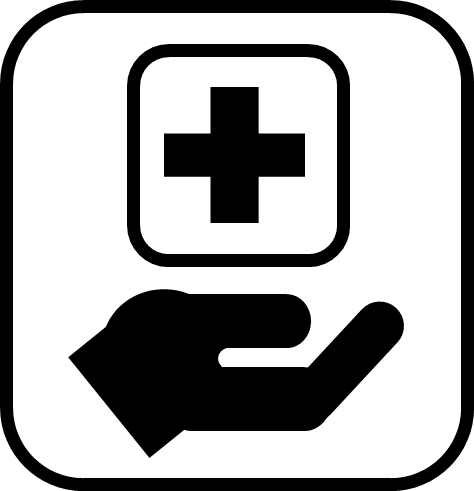 The patient is within the age range for AYA/adult-based treatment (age 15–39). She is started on AALL0434 protocol (pediatric-based regimen).
She presents to clinic for a follow-up visit with complaints of right arm pain and swelling. She has a PICC line in the right arm that was placed during her hospital stay. A doppler US reveals a catheter-related deep venous thrombosis involving the right subclavian to right brachial vein.
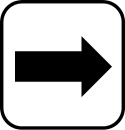 How would you manage a patient on a pegaspargase treatment regimen that develops a grade 2 PICC-related thrombosis?
Admit for heparin infusion, chest CT to rule out pulmonary embolism (PE), and discontinue asparaginase
Start low–molecular weight heparin, transition to direct oral anticoagulant, chest CT, and discontinue asparaginase permanently
Start low–molecular weight heparin, transition to direct oral anticoagulant, chest CT, and resume asparaginase once symptoms resolve
Admit for heparin infusion, transition to direct oral anticoagulant, and continue asparaginase
[Speaker Notes: Pre-test Question
Correct Answer: C]
Patient Case 1  28-Year-old Female with Lymphadenopathy
She is started on low–molecular weight heparin and then transitioned to a direct oral anticoagulant. A chest CT is negative for pulmonary emboli.
The PICC line is removed, and her swelling and pain improve.
She is restarted on asparaginase with continued anticoagulation using DOAC and low–molecular weight heparin based on platelet counts.
Labs Tuesday/Friday (CBC, CMP, fibrinogen, triglycerides, LDH, and amylase, lipase) with possible transfusion.
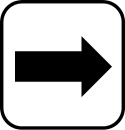 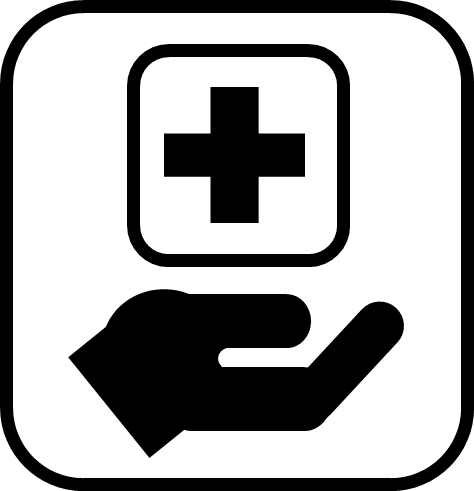 Adverse Event Profile for AsparaginaseHyperbilirubinemia and Transaminitis
Hepatotoxicity is the most common adverse effect of pegaspargase in adults (reported in 24%–39% of adults treated with pediatric regimens)
Transaminitis in adults is common (all grade at  93%; grade ≥3 at 50%)
Aldoss I, Douer D. Blood. 2020; Pourhassan H, et al. Curr Oncol Rep. 2022; NCCN Guidelines. Acute Lymphoblastic Leukemia. v2.2023; 
U.S. Department of Health and Human Services. Common terminology criteria for adverse events (CTCAE). 2017.
Patient Case 235-Year-old Male with New Diagnosis of T-cell ALL
Pegaspargase is discontinued permanently due to grade 3 infusion reaction/hypersensitivity. The patient is rechallenged with an erwinia asparaginase formulation (asparaginase Erwinia chrysanthemi-rywn) as a part of a multi-agent-regimen-drug shortage.
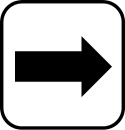 Pegaspargase
Pegaspargase
Erwinia (native)
Erwinia (native)
Erwinia (recombinant)
Erwinia (recombinant)
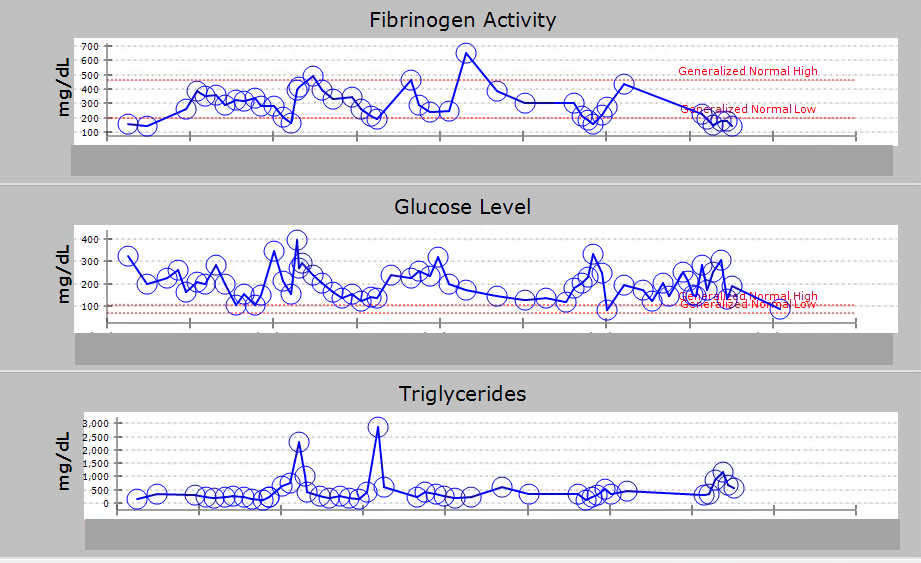 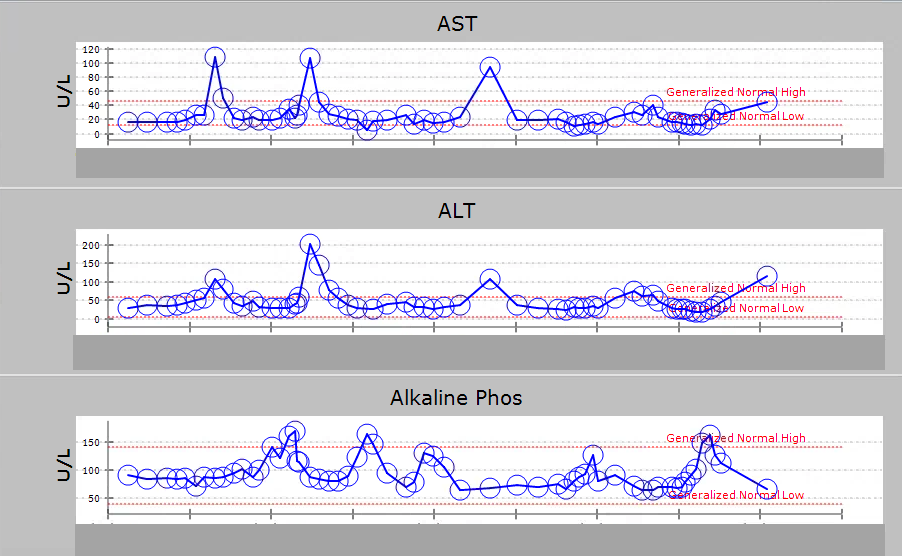 Adverse Event Profile for Asparaginase Pancreatitis
Risk factors
Older age
Native American ancestry
High cumulative doses of asparaginase (≥240,000 U/m2)
Asparaginase formulation
Prevention and management
Treatment of pancreatitis
Grade 2: enzyme elevation; radiologic findings only
Hold asparaginase until enzyme levels or radiologic findings resolve
Grade ≥3: severe pain, vomiting, medical intervention indicated; grade 4: life-threatening consequences, urgent intervention indicated
Permanently discontinue asparaginase
Aldoss I, Douer D. Blood. 2020; Pourhassan H, et al. Curr Oncol Rep. 2022; NCCN Guidelines. Acute Lymphoblastic Leukemia. v2.2023; 
U.S. Department of Health and Human Services. Common terminology criteria for adverse events (CTCAE). 2017.
Adverse Event Profile for AsparaginaseHypofibrinogenemia/Hemorrhage
Risk factors
Unknown
Prevention and management
Not an indication to discontinue pegasparagase
Monitor PT/PTT, fibrinogen levels prior to each dose of treatment
Prophylactic replacement for fibrinogen levels below 50 mg/dL or during active bleeding or before procedures
Avoid concurrent anticoagulation, monitor patients closely when anticoagulation is necessary
Monitor for concurrent thrombocytopenia
Aldoss I, Douer D. Blood. 2020; Pourhassan H, et al. Curr Oncol Rep. 2022; NCCN Guidelines. Acute Lymphoblastic Leukemia. v2.2023.
Adverse Event Profile for AsparaginaseHypertriglyceridemia
Prevention and management
Evaluate and treat other causes of underlying hypertriglyceridemia
Generally, resolves spontaneously and quickly
Because hypertriglyceridemia is a risk factor for pancreatitis and because both toxicities can occur post-asparaginase, clinicians may wish to treat hypertriglyceridemia to avoid pancreatitis
Treatment/prevention with gemfibrozil or other fibrates, particularly for high-grade triglyceridemia (>1,000 mg/dL)
Risk factors
More frequent during consolidation cycles
Increased body mass index
Younger age inverse association with increased age
Pre-existing hypertriglyceridemia
Aldoss I, Douer D. Blood. 2020; Pourhassan H, et al. Curr Oncol Rep. 2022; NCCN Guidelines. Acute Lymphoblastic Leukemia. v2.2023; 
U.S. Department of Health and Human Services. Common terminology criteria for adverse events (CTCAE). 2017.
Adverse Event Profile for AsparaginaseHyperglycemia
Risk factors
Pre-existing diabetes or hyperglycemia
Concurrent use of corticosteroids
Prevention and management
Dietary restriction of simple sugars
Adjustment of antidiabetic medications 
Continue asparaginase for grade ≤2 toxicity
Hold asparaginase and glucocorticoids for grade ≥3 toxicity
Grade 3: insulin therapy initiated; hospitalization indicated
Grade 4: life-threatening consequences; urgent intervention indicated
Insulin therapy should be initiated to achieve glycemic control
Asparaginase can be continued if normal glucose levels are achieved with insulin (<200 mg/dL or 11 mmol/L)
Aldoss I, Douer D. Blood. 2020; Pourhassan H, et al. Curr Oncol Rep. 2022; NCCN Guidelines. Acute Lymphoblastic Leukemia. v2.2023; 
U.S. Department of Health and Human Services. Common terminology criteria for adverse events (CTCAE). 2017.
Adverse Event Profile for AsparaginaseHyperammonemia
Risk factors
Already existing liver disease
Prevention and management (not well studied)
Decreased protein intake
Lactulose treatment
Benzoic acid
Arginine
Sodium phenylbutyrate
Aldoss I, Douer D. Blood. 2020; Pourhassan H, et al. Curr Oncol Rep. 2022; NCCN Guidelines. Acute Lymphoblastic Leukemia. v2.2023.
Pegaspariginase Toxicity in Adults
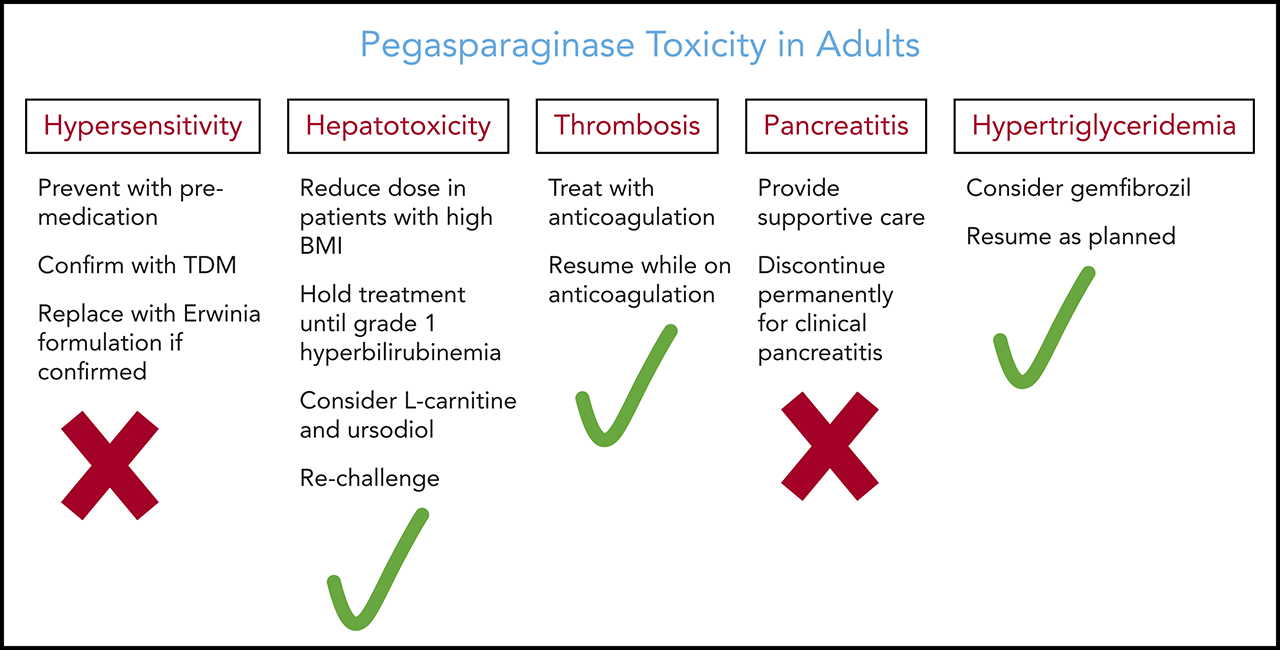 Aldoss I, Douer D. Blood. 2020.
Key Takeaways
Asparaginase plays a critical role in pediatric-inspired multi-agent regimens used to treat ALL and LBL
Although associated with unique toxicities, the majority are nonfatal, manageable, and reversible
Newer formulations of asparaginase offer alternatives to continuing asparaginase treatment
Familiarity with each formulation and consideration of prevention and management strategies is essential to optimizing therapy
How to Collect Credit for this Activity
To receive ANCC credit, scan the QR code to complete the evaluation online.






Participants can print their certificate or statement of credit immediately.
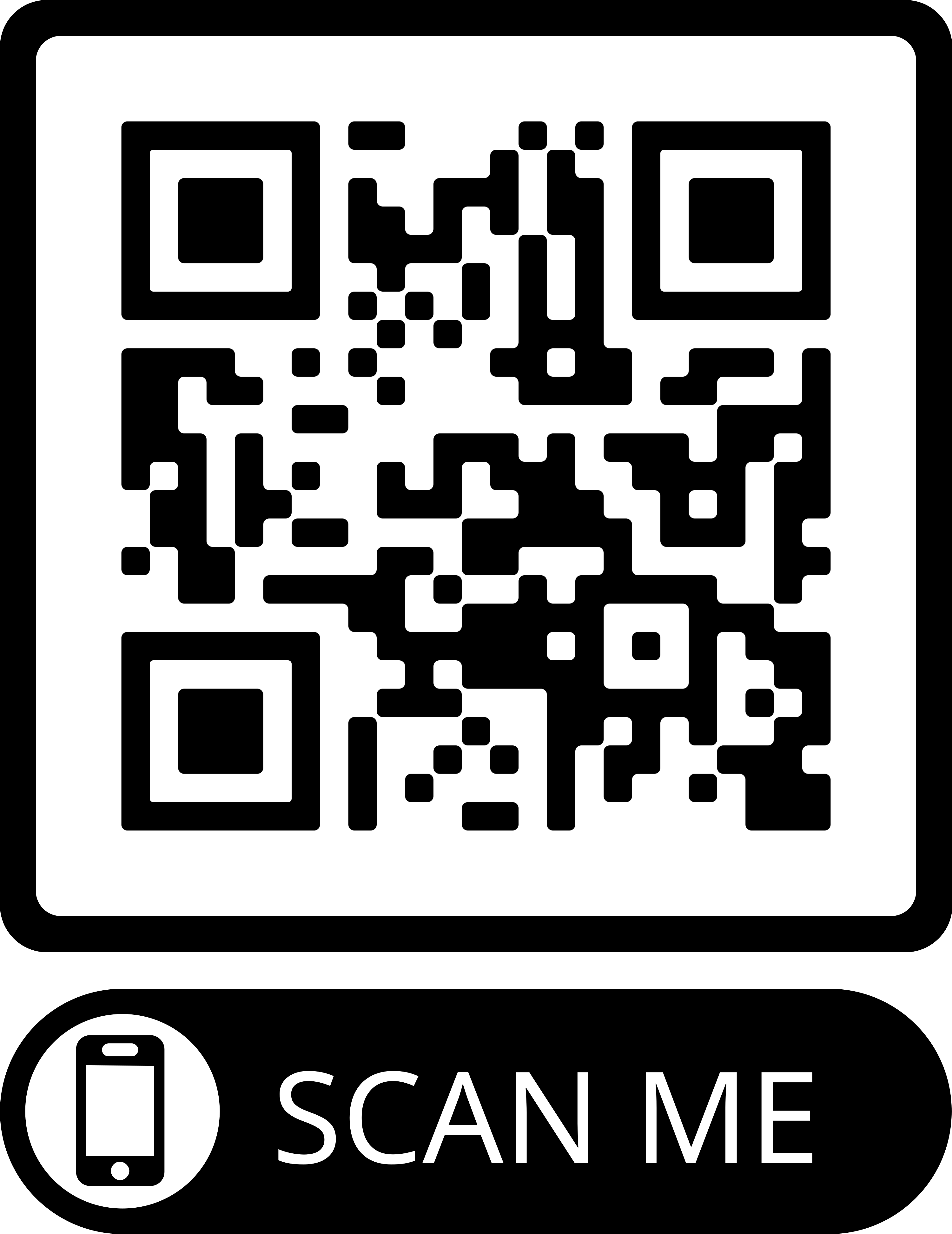 New to Creative Educational Concepts? You will need to create an account before you can claim credit. 
Please go to: https://www.ceconcepts.com/
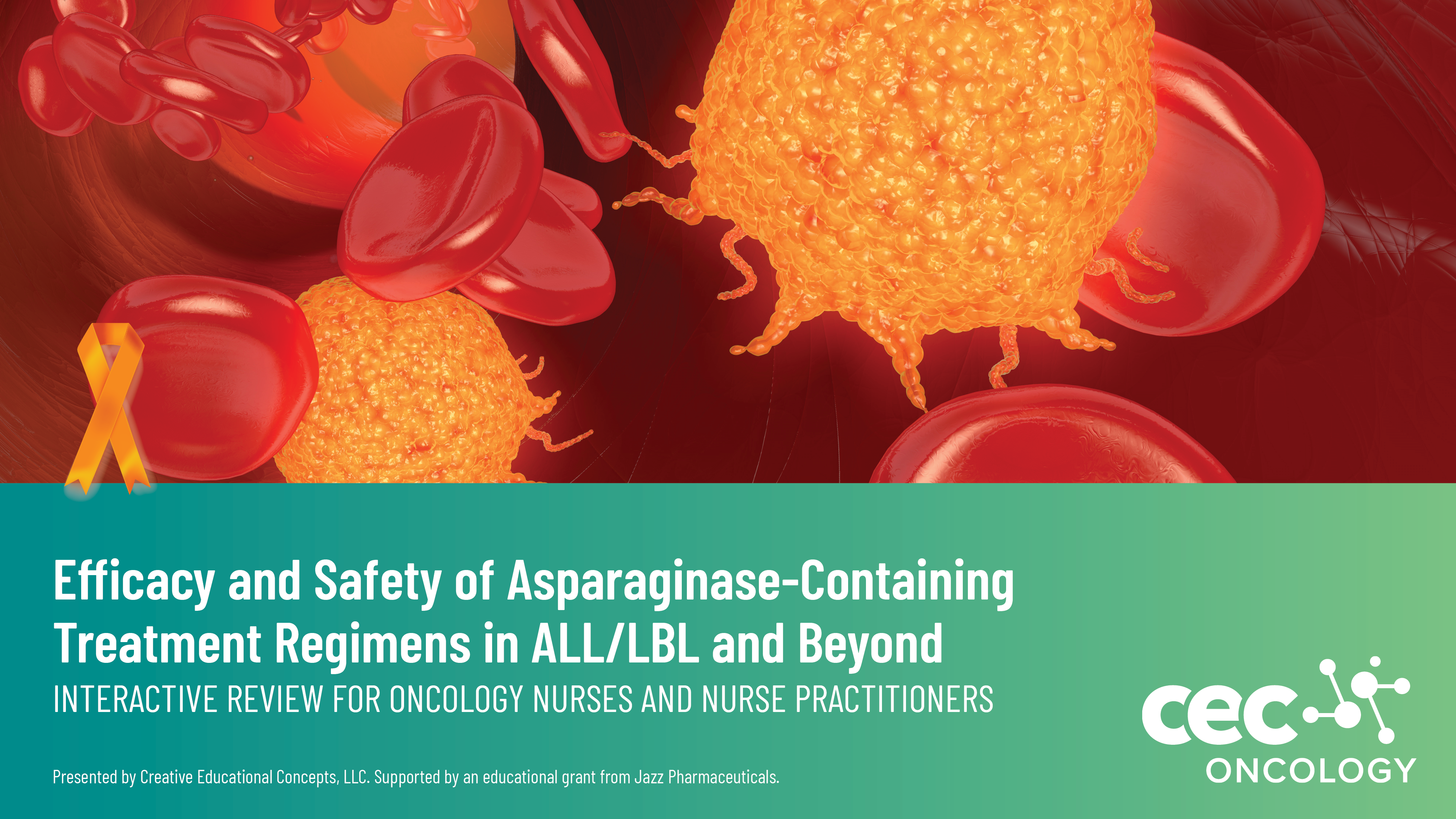 Efficacy and Safety of Asparaginase-containing Treatment Regimens in ALL/LBL and Beyond
INTERACTIVE REVIEW FOR ONCOLOGY NURSES AND NURSE PRACITIONERS